THE CONNECTED CAR AND YOUR DATAVehicle connectivity consumer survey
Toplines results
October, 21st 2015
Research scope12 countries investigated in Europe
Sample size : 12013 respondents
N=1006
Online fieldwork done in October 2015
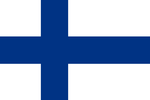 N=1001
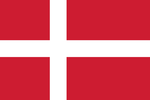 N=999
N=995
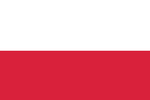 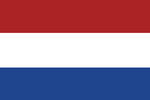 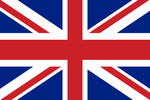 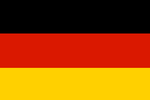 N=1000
N=997
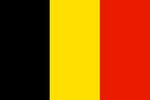 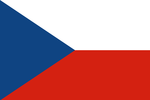 N=1006
N=1006
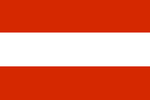 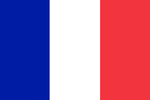 N=1001
N=1000
N=1000
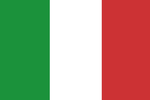 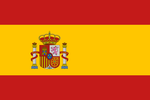 N=1002
Contents
Car usage habits														Summary page + questions dedicated to usage of a car (frequency, means of transportation used 	additionally to car, purchase factors when buying a car)
	
You & Your car												   
	Summary page + questions about Connectivity (Connected Car awareness & definition, familiarity, 	features they would be willing to buy a connected car & Importance, sharing data information 	during breakdown &  Importance in choosing service provider)

Sharing your vehicle data	
	Summary page + questions about sharing data & privacy (Comfort/Concern about sharing vehicle 	data, 	Data they would be ready to share with 3rd parties, Information they would be willing to 	share, and with who, consent of access to car data, who is the owner of the data, need for a legal 	framework..)

Sample description – all demographics questions
Car usage habits
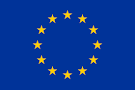 Summary: Car usage & Purchase factors
In Europe, car is mostly used several times a week
Even more in Belgium, France, Italy and Poland.

Almost all drivers own or lease a car
To be noticed: more company cars in Czech Republic, Germany and Poland.

A global trend: European drivers use, even occasionally and additionally to car, several means of transportation (2.6 in average)

The 3rd most important factors (‘very important’) when buying a car are:






Connectivity features are the least quoted among the 8 factors: only 9% think it’s a ‘very important’ factor when buying a car.
European drivers unanimously use their car several times a week, even more in Belgium, France, Italy and Poland.
In %Base: 100% are car users
Frequency of usage of a car
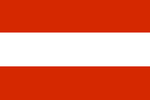 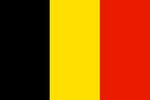 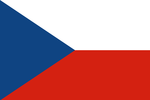 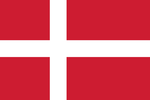 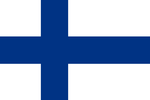 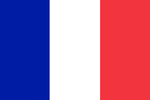 +
+
+
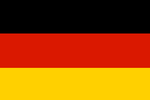 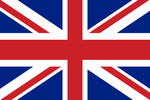 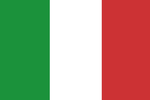 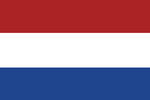 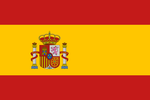 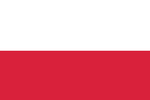 +
+
+
+
Several times a week	
Once a week
+
Significances vs. total
-
E2. How often do you use a car?
Almost all drivers own or lease a car.More company cars used in Czech Republic, Germany and Poland.
Own or lease a car
Use a company car for professional trips only
Use a company car both for professional and private trips
In % of ‘YES’Base: all car users
Type of car usage
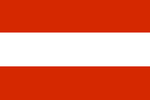 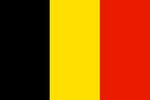 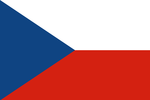 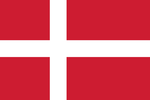 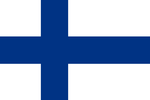 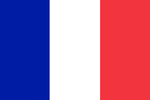 +
-
-
+
-
Own or lease a car
Company car - professional trips only
-
+
-
+
-
-
-
+
Company car both for professional and private trips
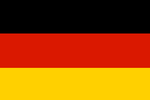 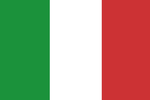 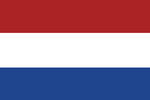 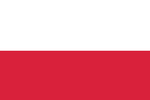 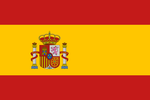 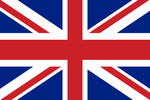 +
Own or lease a car
Company car - professional trips only
+
-
+
+
+
+
Company car both for professional and private trips
+
Own or lease a car
Use a company car for professional trips only	
Use a company car both for professional and private trips
Significances vs. total
-
E3. Do you currently?
Additionally to car, public transport is the most used in general. Belgium drivers are the lightest users whereas drivers in Czech Rep. and Poland are the heaviest.
In %Base: 100% are car users
Means of transportation used occasionally (additionally to car)
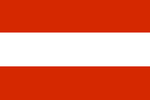 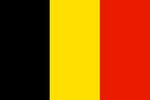 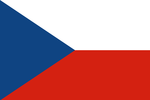 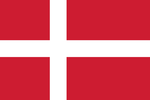 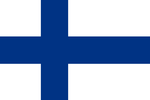 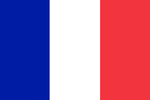 -
+
-
-
+
-
+
+
-
-
-
+
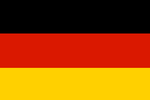 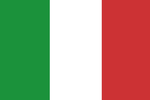 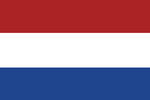 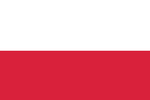 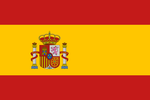 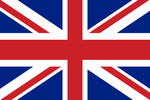 +
+
-
+
-
+
+
-
+
+
-
+
Average number of transportation means used : 
2.6
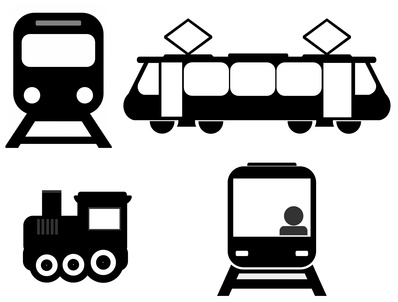 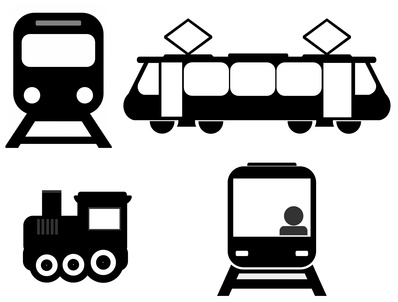 Public Transport (bus, tram, metro)	
Bike or motorcycle	
Train
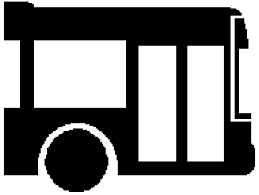 +
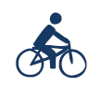 Significances vs. total
-
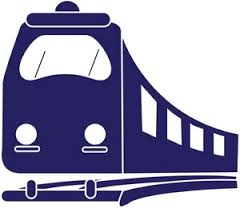 E1. Which means of transportation do you use, even occasionally?
Safety, Fuel consumption and running costs are the most important factors when buying a car.
Importance of factors when buying a car
% of ‘very important’
% of ‘very important + important’
Scores are ranked on the % of « very important »
Czech Rep.
Austria
Belgium
Denmark
Finland
France
Germany
Italy
NL
Poland
Spain
UK
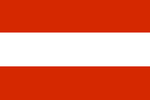 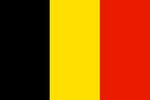 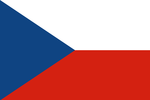 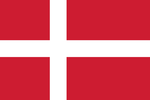 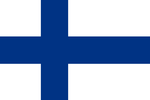 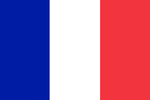 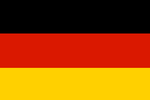 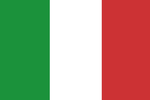 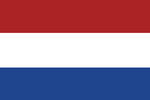 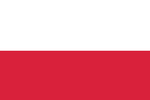 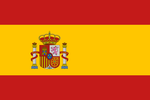 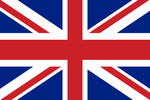 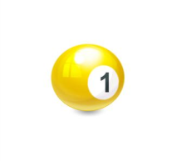 96
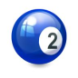 95
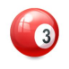 93
95
82
70
71
47
Not important
Not important at all
Below average
Above average
Very 
Important
DK
Important
A1. How important are these factors to you when buying a car?
You and your Car
Connected Car familiarity and Connectivity functionalities
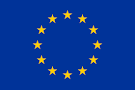 Summary: You & Your Car
A huge disparity in terms of ‘connected cars awareness’ between countries:
1/3rd of consumers declare to ‘have already heard about’ connected cars
French, German and Italian consumers declared to be the most educated (between 47 and 70%)
Then, Spanish, Polish and Austrian ones (between 39 and 42%)
UK, Czech Republic and Denmark are below 20% of awareness. 

A majority of “educated consumers” who choose the right definition for ‘connected cars’:

6% of consumers already have a car offering connectivity features

To be noticed a great potential (70%) of ‘connected cars’:
18% declared their next car will be connected
Italian, Spanish and French drivers are the most convinced.
52% of drivers ‘interested in’ the connected car concept: unsure about what connected services are or not planning to buy one for now

But 24% of reluctant in connected cars
More reluctant consumers in Austria, Denmark, Finland and Netherlands
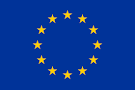 Summary: You & Your Car
For those who already have connectivity features in their car: 2/3 declare to be well informed (19% very well informed) about the range of data collected, stored and transmitted outward the vehicle

European drivers would be more willing to buy a connected car by:
1st unanimous criteria: improving their safety (56%)
2nd: reducing fuel consumption (48%)
3rd: improving traffic flow (39%)

The 5th most important connectivity functionalities considered when buying a car would be:
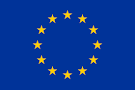 Summary: You & Your Car
Almost all drivers would be willing to share data about breakdown
 even more in Spain, Italy, UK and Czech Republic.

High degree of importance to be able to choose service provider when sending information about breakdown.

Quite unanimous to have the possibility to switch off all communication.
A very heterogeneous level of awareness about connected cars between countries.
Connected Cars Awareness
% of ‘YES’
+
-
-
-
-
+
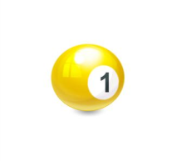 +
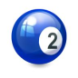 +
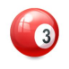 -
+
+
+
Significances vs. total
-
-
A2. Have you already heard about connected cars?
The majority of respondents knows what connected cars are.Austrian, French , German and Italian drivers seems to be the most educated.
Connected Car Definition
A connected car is…
In %
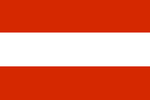 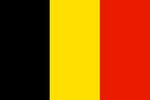 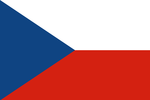 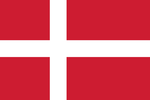 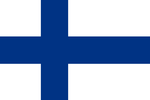 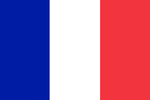 -
-
-
+
+
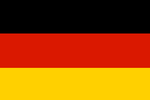 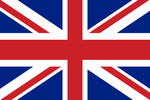 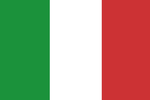 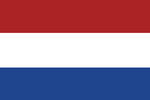 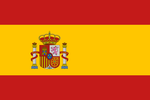 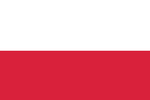 +
-
+
self-driving through radar and sensor systems	
a vehicle that can send and receive data 	
a vehicle equipped with a navigation system	
a vehicle that is physically connected to other cars	
a vehicle that you can plug-in to charge your battery
+
Significances vs. total
-
A3. How would you define the connected car?
German, Italian and Austrian drivers confirm their good knowledge of connected cars. French drivers are the only one who did not give as good definition as they declared to be aware of.
Awareness
Right definition
Diff.
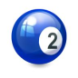 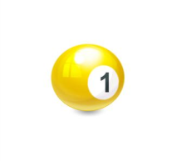 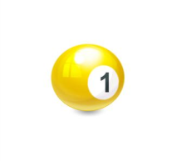 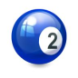 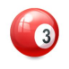 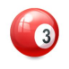 In this survey, a connected car is defined as:
“A car equipped with Internet access that can send and receive data on the vehicle’s status, condition and user preferences. Smartphone applications, car diagnostics and parking recommendations can use the vehicle data and be displayed on the vehicle’s dashboard screen”.
A higher proportion of people interested in connected car services in Czech Republic, Poland and UK. More reluctant consumers in Austria, Denmark, Finland and Netherlands
Interested In: 52%
Familiarity with Connected Cars Services
In %
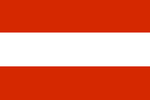 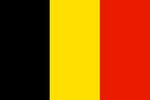 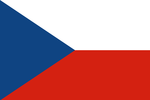 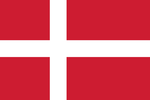 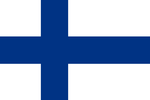 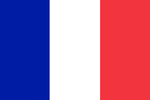 +
+
+
+
+
42
+
+
+
51
52
+
53
+
52
67
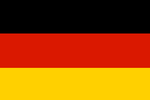 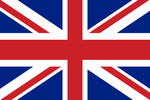 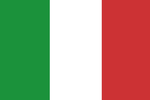 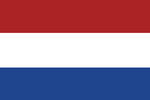 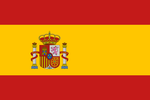 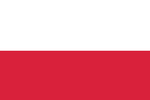 +
+
+
39
51
+
57
44
+
48
+
+
60
My car already offers connectivity features (vehicle GPS, booking hotel & restaurant, and real time vehicle status)	
My next car will be connected	
I’m not interested in connected car services	
I don’t really know what connected services are, BUT I’m interested in	
I’m interested in connected car but for now I’m not planning to buy one
+
Significances vs. total
-
A4. How familiar are you with connected car services?
2/3 of drivers declared to be informed, even more amongst German, Italian and Polish drivers
In %
Base: drivers who already have connectivity features in their car
% of ‘very well informed + somewhat informed’
Level of information about the range of data
-
-
+
+
+
-
+
Not informed at all
Somewhatnot informed
Somewhatinformed
Very well informed
Significances vs. total
-
A5. Do you consider being well informed about the range of data collected, stored and potentially transmitted outward of the vehicle?
European drivers would be more willing to buy a connected car by improving their safety, reducing fuel consumption and improving traffic flow
Czech Rep.
Austria
Belgium
Denmark
Finland
France
Germany
Italy
NL
Poland
Spain
UK
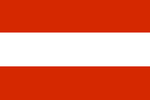 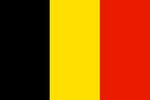 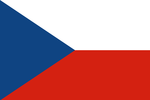 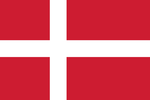 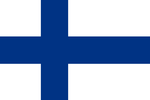 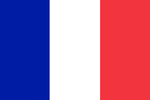 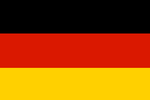 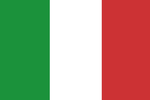 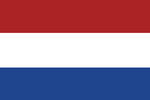 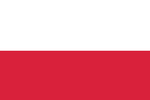 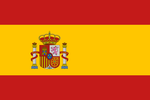 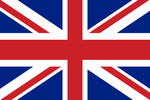 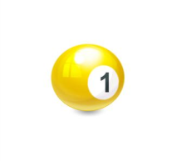 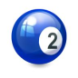 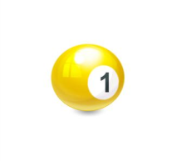 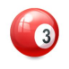 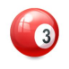 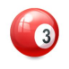 Below average
Above average
A6. For which feature(s) would you be willing to buy a connected car (3 choices maximum)?
Vehicle theft tracking, emergency assistance and navigation are the 3 most important connectivity functionalities when buying a car.
Importance of the connectivity functionalities when buying a car
% of ‘very important’
% of ‘very important + important’
Scores are ranked on the % of « very important »
Czech Rep.
Belgium
Denmark
Finland
France
Germany
Italy
NL
Poland
Spain
UK
Austria
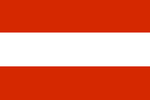 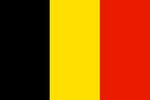 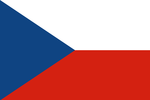 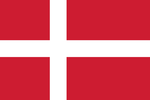 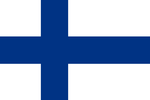 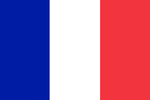 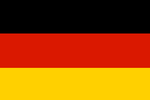 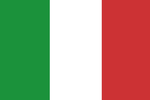 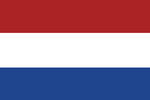 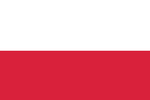 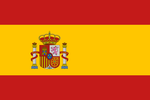 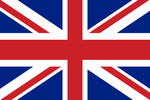 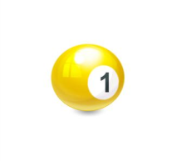 90
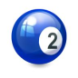 84
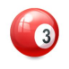 87
83
86
62
65
55
41
41
20
Below average
Above average
Not 
important at all
Not important
Important
Very important
A7. How important would you consider the following connectivity functionalities when buying a car?
Almost all drivers would be willing to share data about breakdown
Sharing data about breakdown
In %
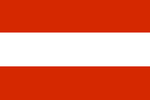 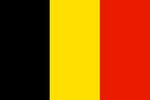 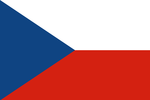 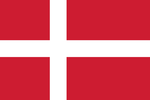 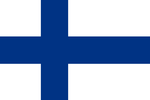 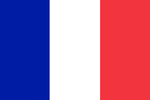 -
-
+
-
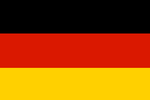 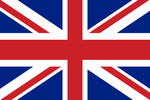 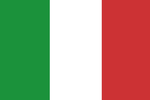 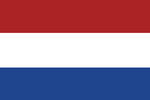 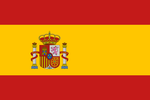 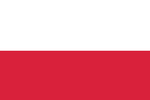 +
+
+
+
YES	
NO
Significances vs. total
-
A7bis. The car you are driving has broken down. A button in the vehicle allows you to call for help and send information about your breakdown. 
Would you be willing to share this data?
A high level of importance in choosing their service provider throughout the 12 countries
Importance in choosing service provider
(when sending information to breakdown)
% of ‘very important+ important’
+
+
+
+
-
+
+
+
+
-
+
+
+
+
Not importantat all
Not important
Important
Very important
Significances vs. total
-
A8. If yes, how important is it to you to be able to choose your service provider?
Almost all drivers declare to have the possibility to switch off all communication from their vehicle
Possibility to switch off all communication from the vehicle
In %
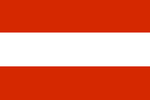 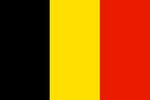 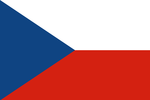 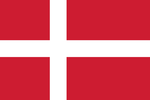 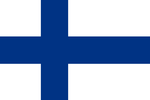 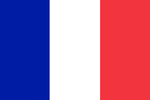 -
-
+
+
+
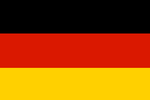 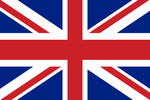 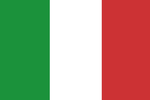 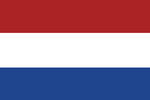 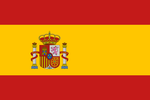 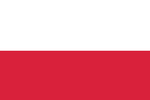 -
-
+
+
YES	
NO
+
Significances vs. total
-
A9. Should it be possible for the driver to switch off all communication from the vehicle, if they choose to?
Sharing your vehicle data
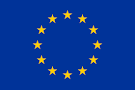 Summary: Sharing your vehicle data
Considering the information a connected car is able to send, people seem to be comfortable to share 
vehicle breakdown diagnostic data ( 88%)
vehicle data such as mileage or fluid levels (85%)
and even their driving profile or habits 

But they feel more reluctant to share personal data such as their entertainment preferences, their usage of connected features, their identity or the content of their phone.
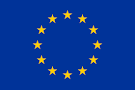 Summary: Sharing your vehicle data
2/3 of the respondents declare to be ready to share anonymous data.
Sharing personal data should give them a direct benefit : a driving benefit by enhancing their driving experience or increasing their safety, or a monetary benefit if given incentives such as discount rates or coupons. 

The main concerns when sharing data are about the disclosure of private information(88%) or the commercial use of personal data( 86%). But they also fear that hackers could interfere with their driving ( 85%).
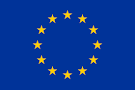 Summary: Sharing your vehicle data
Their acceptance to share the information generated by their car depends on the situation they are facing:
 When having a breakdown, they are willing to share the location and status of their car with the road assistance (87%). 
They will also let their repair shop remotely access to their car’s diagnostic data (78%).
Regarding the “pay as you drive insurance”, they are more likely to accept to give their insurance company  information about their mileage(73%) rather than about their driving profile (60%)
And they are not ready at accept the synchronization of their phone.

Consequently, respondents are more willing to share their data with their local garage (75%), with the car manufacturer (66%) or with their insurance company rather than with an App provider.
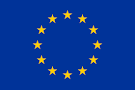 Summary: Sharing your vehicle data
When buying a connected car, drivers will give importance to the document detailing the terms of conditions of services. 2/3 of them will read it partly or totally before signing it.

They mostly consider that the consent of access to car data should be for a given time, some of them would even like to give it per ride. In their view, the data generated by the connected vehicle belong to the owner ( 69%) or to the user ( 41%)of the car, but not at all to any third parties.

There is a very strong need ( 95%) for a specific legal framework to protect consumers’ rights about the share of the connected car data. European legislation seems to be slightly more accurate to define it, but opinion differ according to the country.
Respondents feel comfortable to share vehicle breakdown diagnostic data and fluids level, but are less confident regarding personal data
% of ‘very comfortable + comfortable’
% of ‘very comfortable’
Czech Rep.
Belgium
Denmark
Finland
France
Germany
Italy
NL
Poland
Spain
UK
Austria
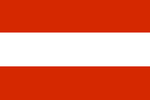 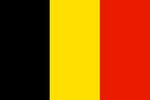 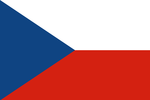 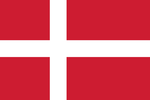 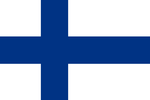 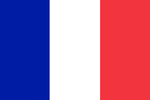 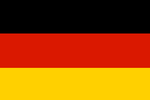 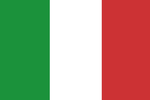 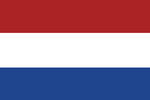 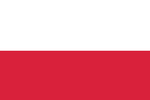 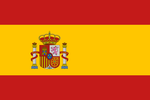 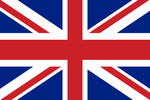 88
85
68
70
62
53
56
48
36
Veryuncomfortable
Somewhatuncomfortable
Somewhat comfortable
Very comfortable
Below average
Above average
B1. How comfortable are you sharing the following vehicle data?
Anonymous data are the easiest to share. Respondents are reluctant to share personal data, but getting some benefit from the connectivity features or incentives should increase their willingness.
% of ‘certainly + probably’
Type of data ready to share
Czech Rep.
Belgium
Denmark
Finland
France
Germany
Italy
NL
Poland
Spain
UK
Austria
% of ‘certainly + probably’
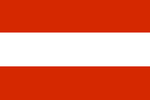 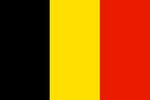 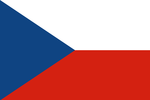 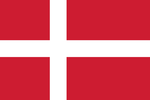 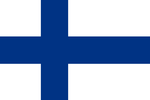 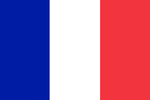 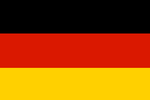 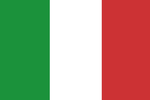 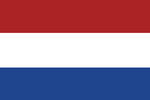 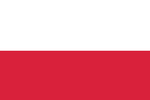 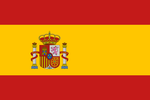 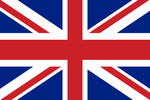 66
56
55
27
Certainly
 not
Probably 
not
Yes probably
Yes certainly
Above average
Below average
B2. Would you be ready to share….?
Respondents are really concerned about privacy when sharing data with third parties. They also fear hackers interfering with their driving.
Concern about sharing data with third parties
% of ‘very concerned’
% of ‘very concerned
+somewhat concerned’
Czech Rep.
Belgium
Denmark
Finland
France
Germany
Italy
NL
Poland
Spain
UK
Austria
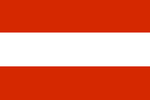 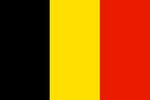 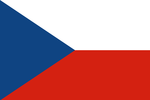 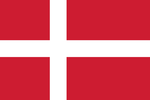 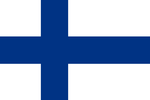 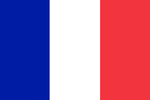 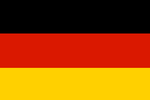 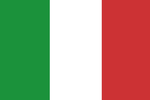 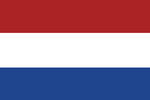 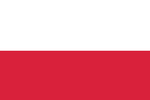 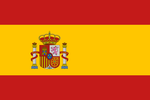 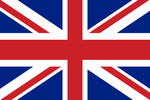 88
85
86
75
70
Not concerned at all
Notconcerned
Concerned
Veryconcerned
Above average
Below average
B4. When sharing your vehicle data with third parties, how concerned are you about:
Ready to share information in case of breakdown, or for a car diagnostic, but much more reluctant to share their driving style or to synchronize their phone
% of ‘very willing’ + ‘somewhat willing’
87
78
73
69
68
60
39
Not willing at all
Somewhatunwilling
Somewhatwilling
Verywilling
B5. How willing would you be to share the information generated by your car in each of the following situations?
France, Italy, Spain and UK are globally more open to share data whatever the situation, Austria, Denmark, Finland and Germany are more reluctant.
% of ‘very willing + somewhat willing’
Above average
Below average
B5. How willing would you be to share the information generated by your car in each of the following situations?
Local garage is the preferred one to share the data, when App provider is ranking last
Willingness to share VEHICULE DATA with third parties
% of ‘willing + very willing’
% of ‘very willing + willing’
Scores are ranked on the % of « very willing »
Czech Rep.
Belgium
Denmark
Finland
France
Germany
Italy
NL
Poland
Spain
UK
Austria
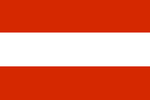 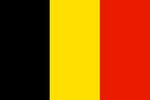 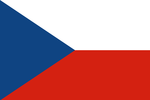 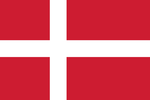 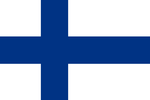 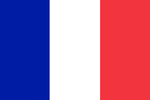 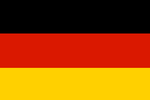 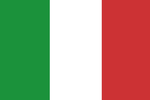 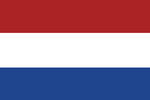 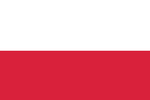 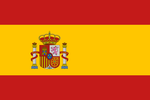 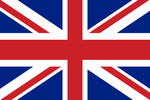 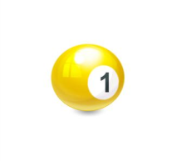 75
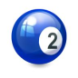 66
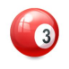 61
47
39
Below average
Above average
Not 
willing 
at all
Not willing
Willing
Very willing
B6. How willing would you be to share your vehicle data with,
The data generated by the car belong to the car owner
Czech Rep.
Austria
Belgium
Denmark
Finland
France
Germany
Italy
NL
Poland
Spain
UK
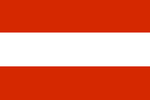 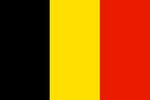 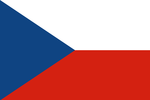 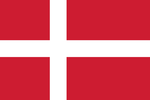 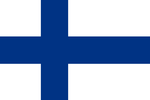 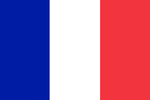 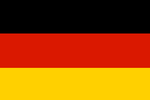 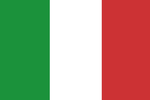 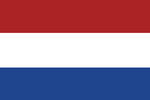 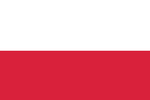 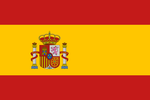 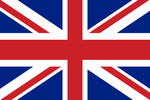 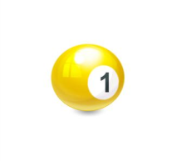 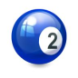 Below average
Above average
B8. In your view, who is the owner of the data your car generates? (Multiple)
When buying a connected car, the majority will entirely or partly read the terms of conditions of the service before signing it
Reading of the terms of conditions of the service
% of ‘READ’
-----------------------------------------------------------------------------------------------
+
-
-
+
-
+
-
Wouldn’t
 read it
Skim through it
Read the table of 
contents
Read specific
 areas only
Read the entire policy
Significances vs. total
B3. You are buying a connected car and are asked to sign the terms of conditions of the service, detailing your rights and obligations (approx. 10 pages). Which of the following best describes how closely you would read this document?
Consent to access to car data should be mostly limited to a given time
-
-
+
+
-
+
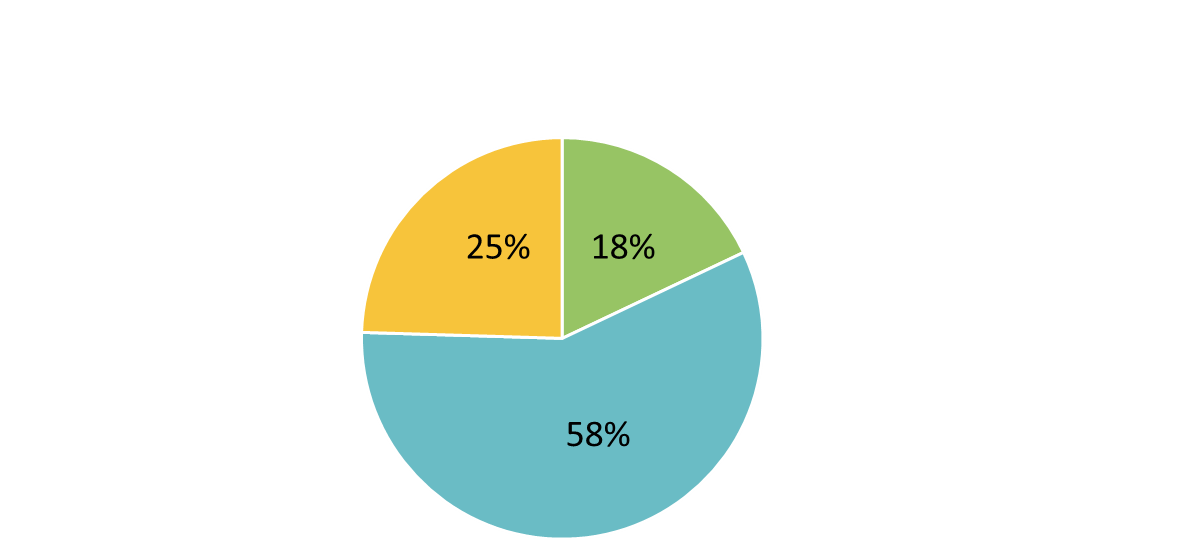 -
+
-
+
+
-
-
+
-
+
-
+
-
Total
+
-
+
-
+
+
-
Significances vs. total
B7. Your consent of access to car data should be?
A strong need for a specific legal framework to protect consumer’s rights
% of ‘Strongly agree’
% of ‘Strongly agree+ Agree’
--------------------------------------------------------------------------------------------------------
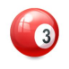 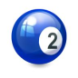 B9, Do you think there is a need for a specific legal framework to protect consumers’ rights to their vehicle and driver data?
A short global preference for a European legislation, but opinion differ according to country
+
-
+
-
+
+
-
+
-
+
-
+
-
-
+
-
-
+
+
-
-
+
-
+
+
-
+
-
Significances vs. total
National legislation
European Legislation
Do not know
B10, According to you, who should define the legal framework to access vehicle data
Sample description
Sample description
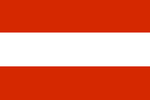 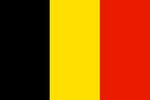 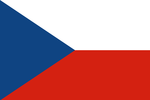 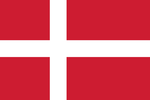 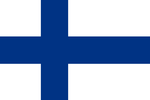 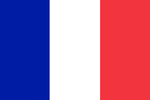 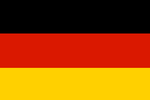 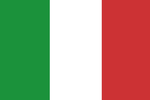 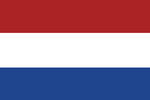 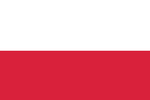 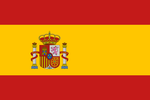 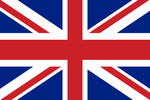 Below average
Above average
Member of a Motoring club
Member of a motoring club
% of ‘YES’
+
+
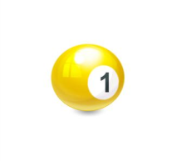 -
-
-
-
+
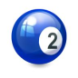 -
+
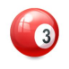 -
+
Significances vs. total
-
S1. Are you currently a member of a motoring Club?
Sample description: yearly mileage and average time spent in the car
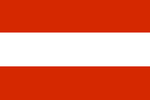 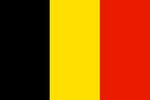 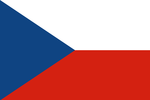 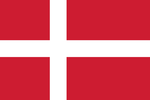 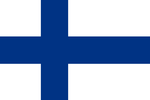 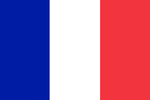 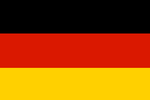 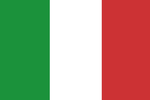 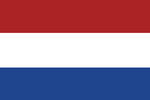 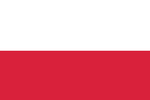 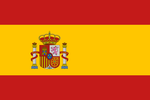 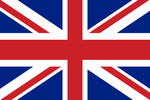 S2. How many kilometres /year do you drive/ride? 
S3. How many hours on average do you usually spend in a car /week?
Sample description: model and age of the car
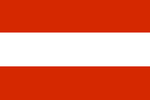 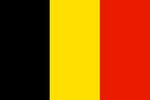 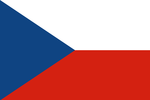 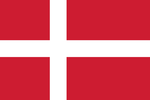 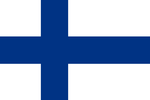 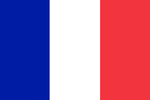 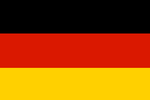 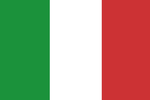 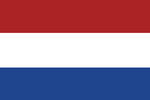 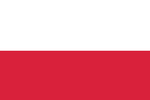 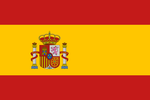 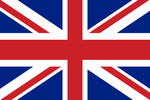 S5. Which model/size of car do  you drive the most often?
S6. What is the age of your car/ of the car you drive or ride the most often?
An average of 2.7 devices, mostly smartphone and laptop, but more than half of the respondents owns a tablet or a desktop.
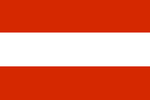 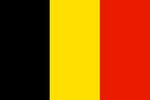 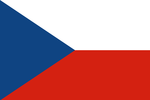 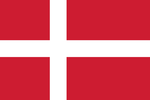 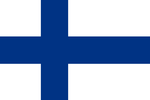 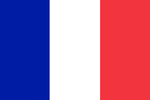 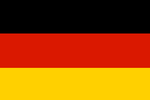 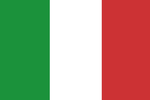 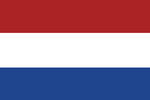 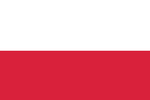 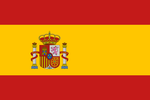 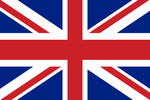 S7. Do you own one or several of the following devices?
The majority of the respondents spend between 2 and 5 hours a day on Internet, and less than 1 hour on social network
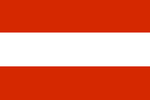 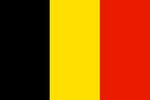 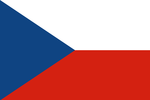 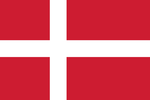 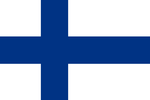 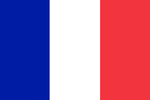 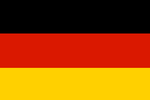 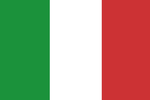 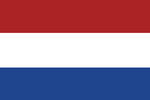 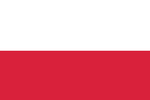 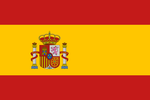 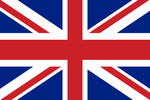 S8.How much time on average do you spend on internet /day?
S9. How much time on average do you spend daily on social network/microblogging platform?
82% of the respondents are connected to social network, mostly on Facebook
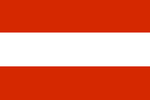 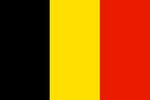 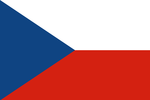 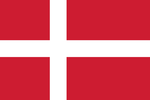 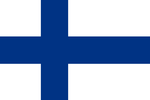 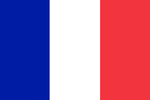 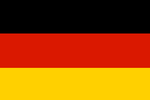 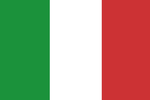 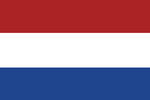 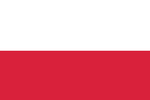 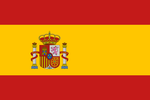 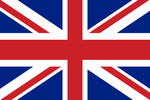 S10. Which of the following social network/micro blogging platform are you using? (multiple)
Sample description: living area
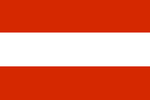 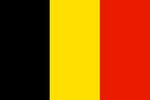 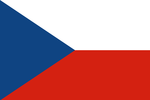 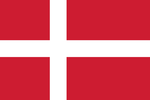 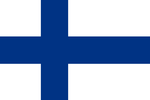 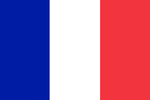 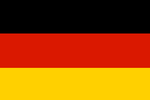 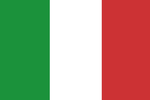 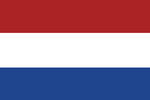 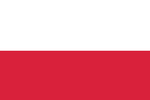 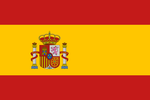 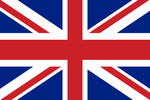 S11. Do you live?
Sample description: household
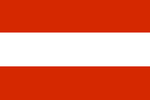 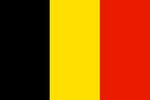 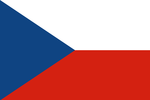 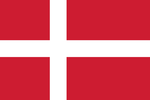 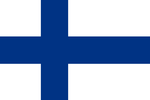 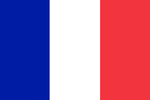 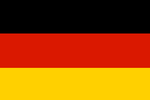 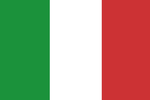 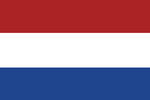 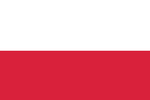 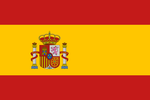 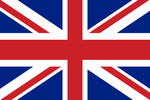 S14. How many people, including yourself, are living in your household?
S15. How many children under 18 years old are leaving in your household?
Sample description: income
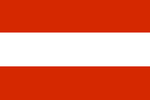 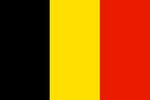 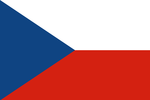 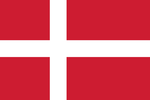 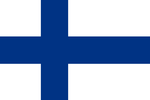 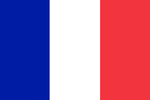 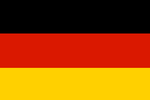 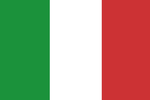 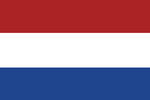 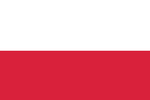 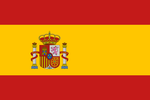 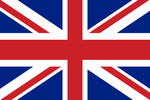 S12. What is the monthly net income of your household (including all kind of social welfare, excluding income tax)
Sample description: education
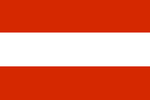 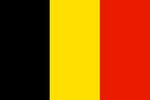 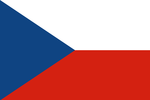 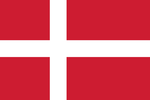 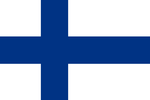 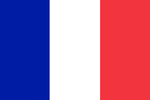 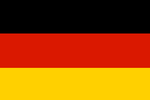 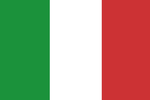 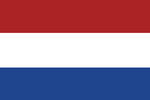 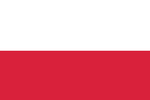 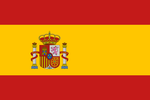 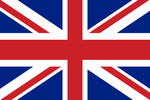 S13. What is your education level (highest reached)?